Northern Guilford Middle School
Registration and Tips 
for 
Middle School Success
Hosted By: Mrs. Hunter and Mrs. Johnson
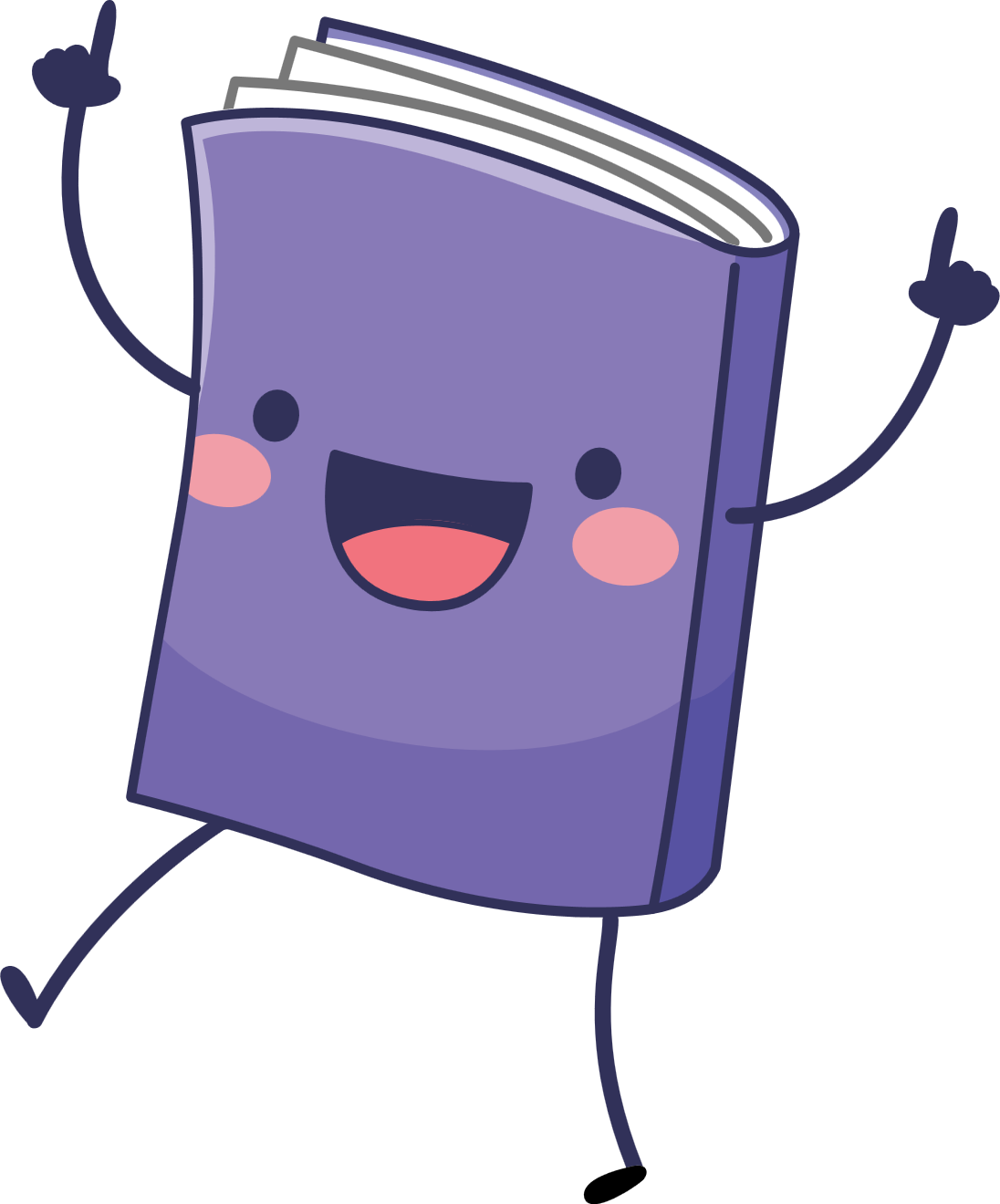 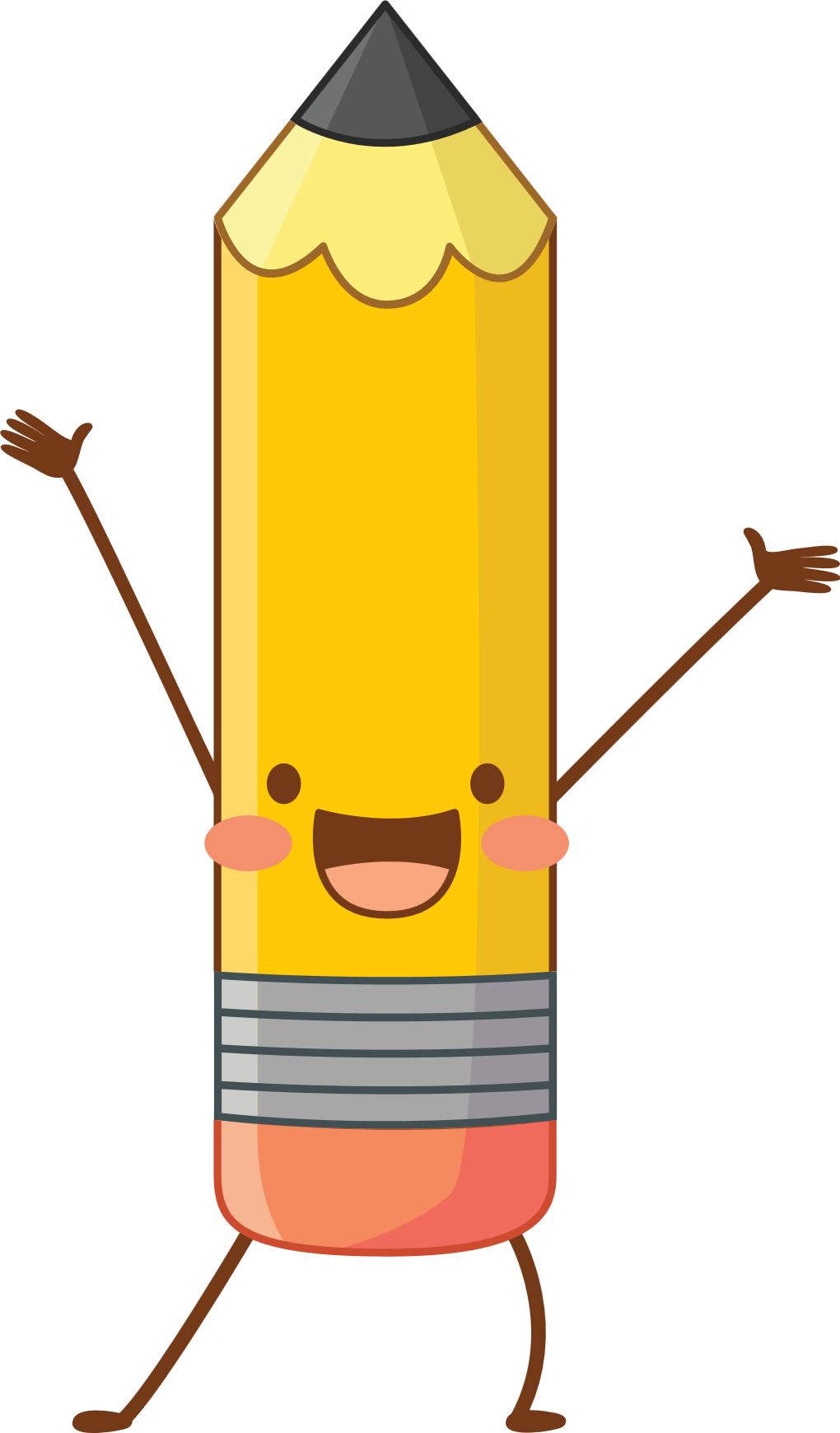 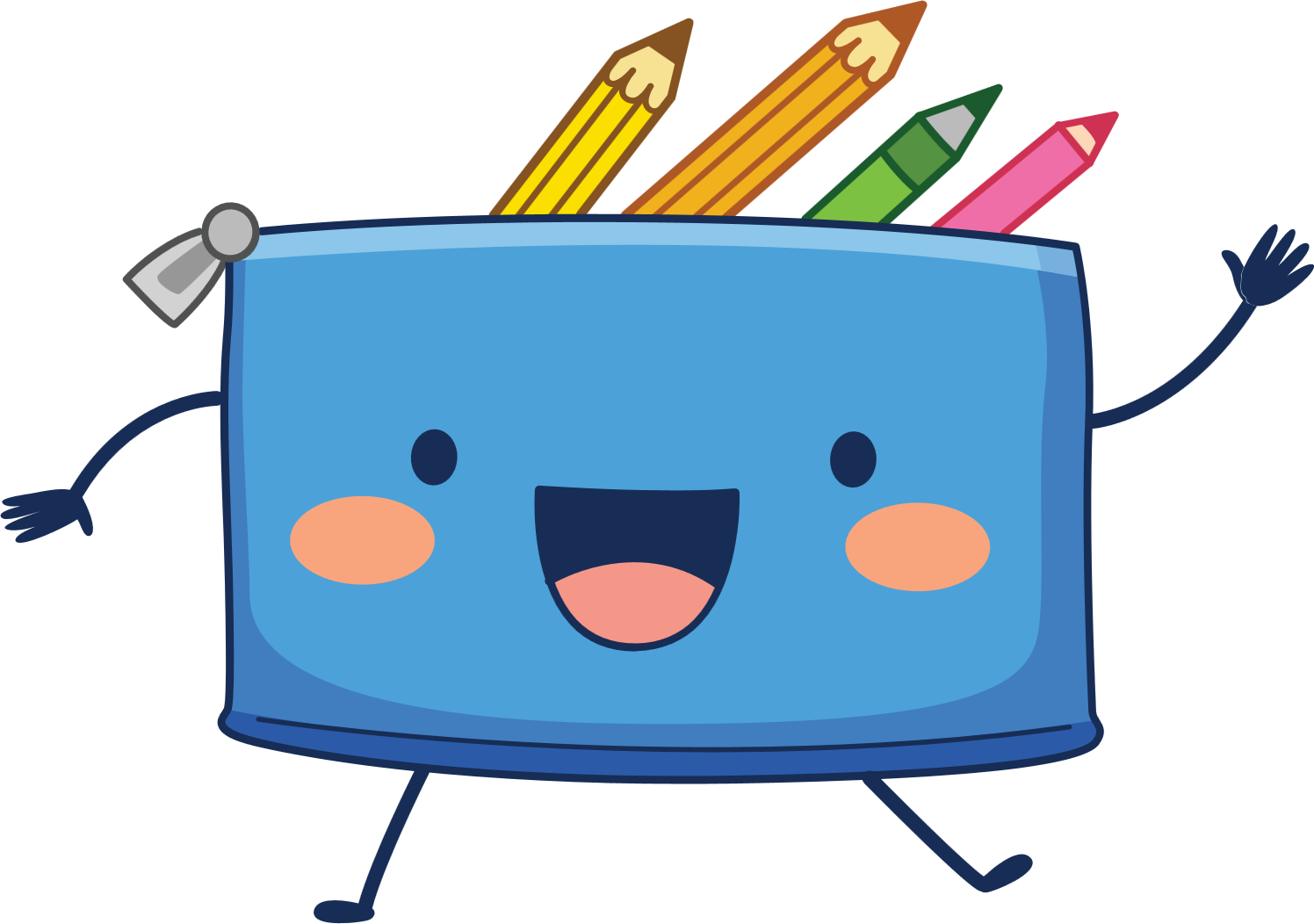 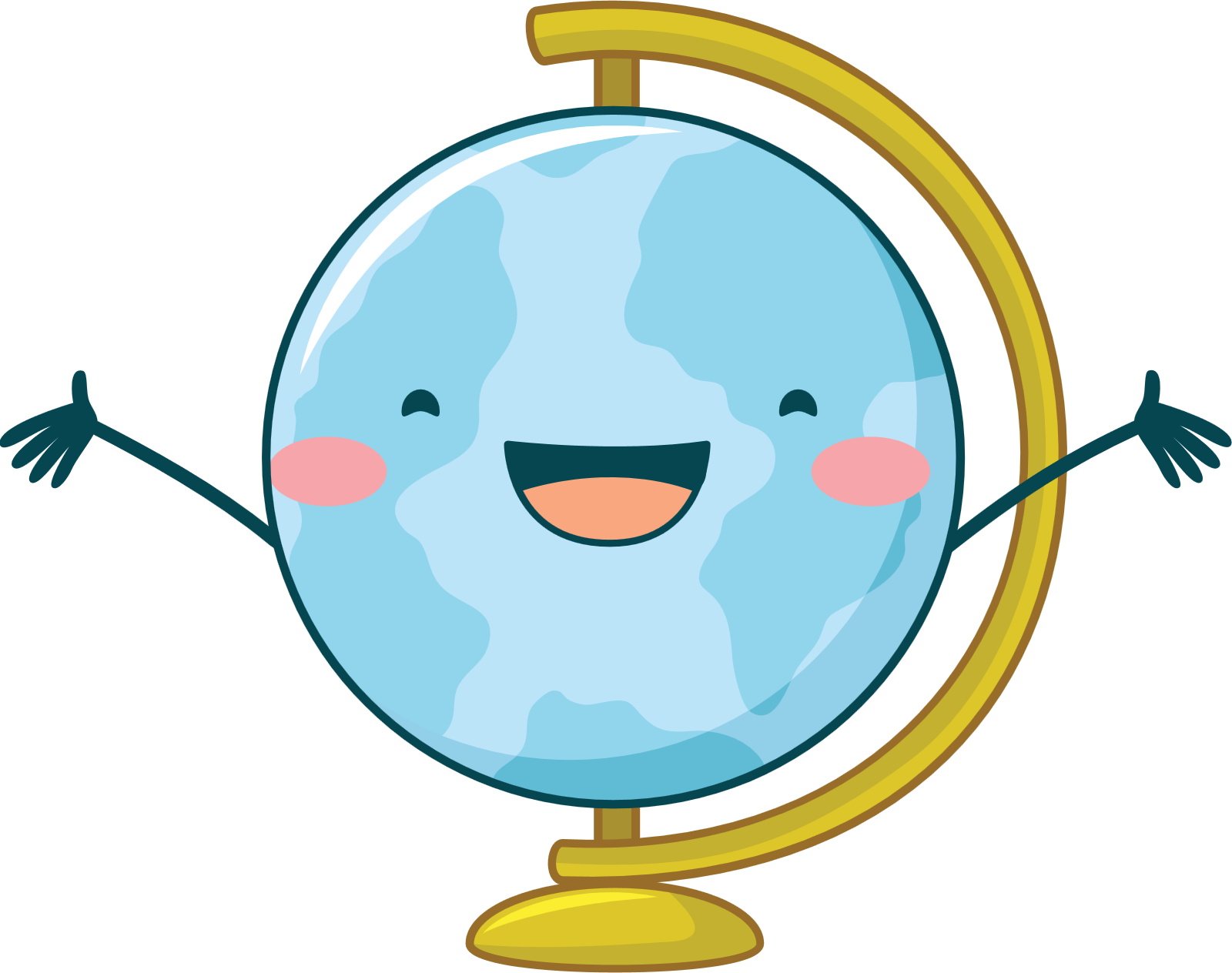 NGMS School Counseling Program
Individual student concerns/sessions
Scheduling/Registration 
Small group counseling
Classroom counseling
Career exploration
Social/Emotional Support
Parent/Student/Teacher conferences 
504 questions 
Attendance
Mental health referral information 
Food and school supply assistance
AND MORE…
NGMS Counseling Department Website
NGMS Counseling Department Website
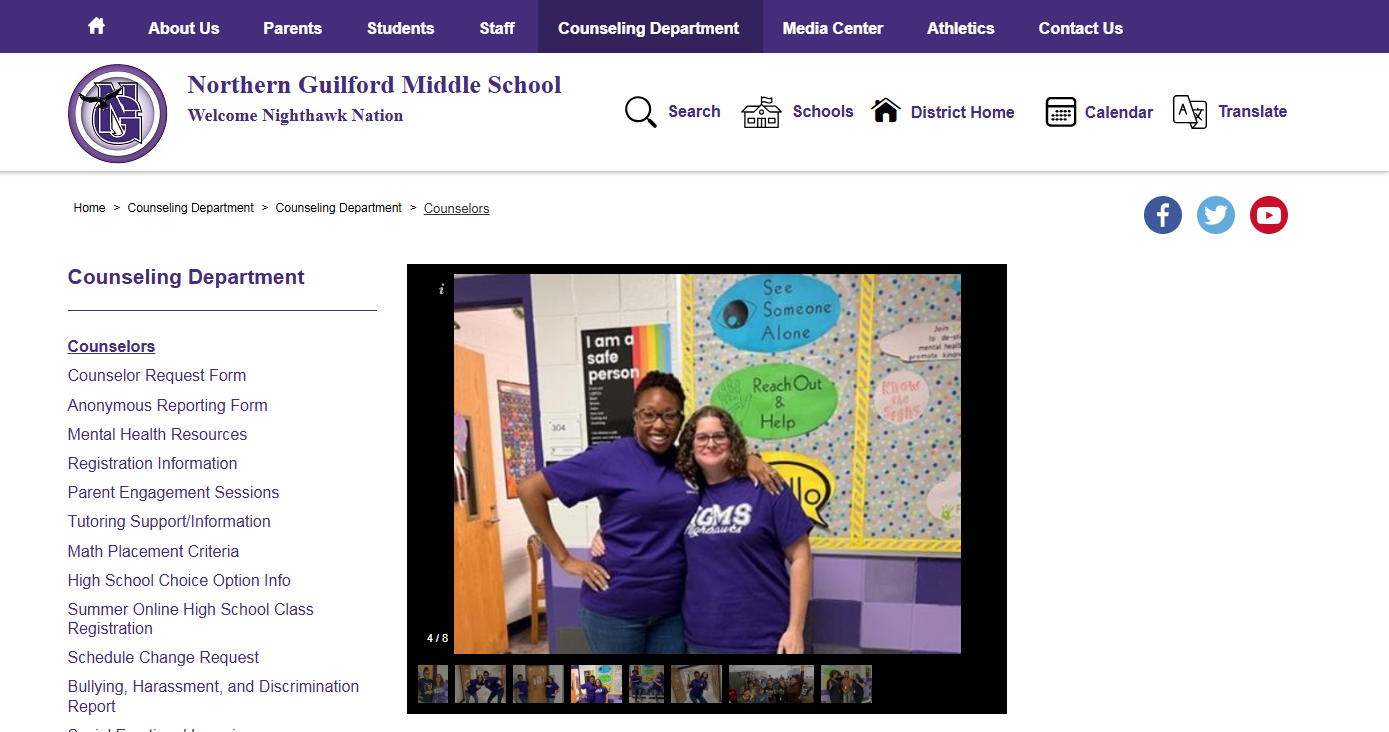 Counselor/Student RegistrationFebruary 24-March 28
During this time counselors will meet one on one with students to guide them through the registration process and ensure that they have selected the right classes.
Math Levels
Spanish and CDM
Spanish taken in both 7th and 8th grade counts as 1 foreign language high school credit

CDM-Credit by Demonstrated Mastery
Students fluent in a 2nd language can test and receive high school credit (Fall/Spring opportunities)
Arts Requirement
Beginning in Fall 2022, students entering Grade 6 and subsequently entering Grade 9 for the first time in 2025-26 shall have at least one arts education course in grades 6-12 to meet graduation requirements.
5  Ways to Make it Great!!
Social Media/Cell Phone Use
Getting Involved
Student Organization
Communicating with Teachers
Mental Health Resources
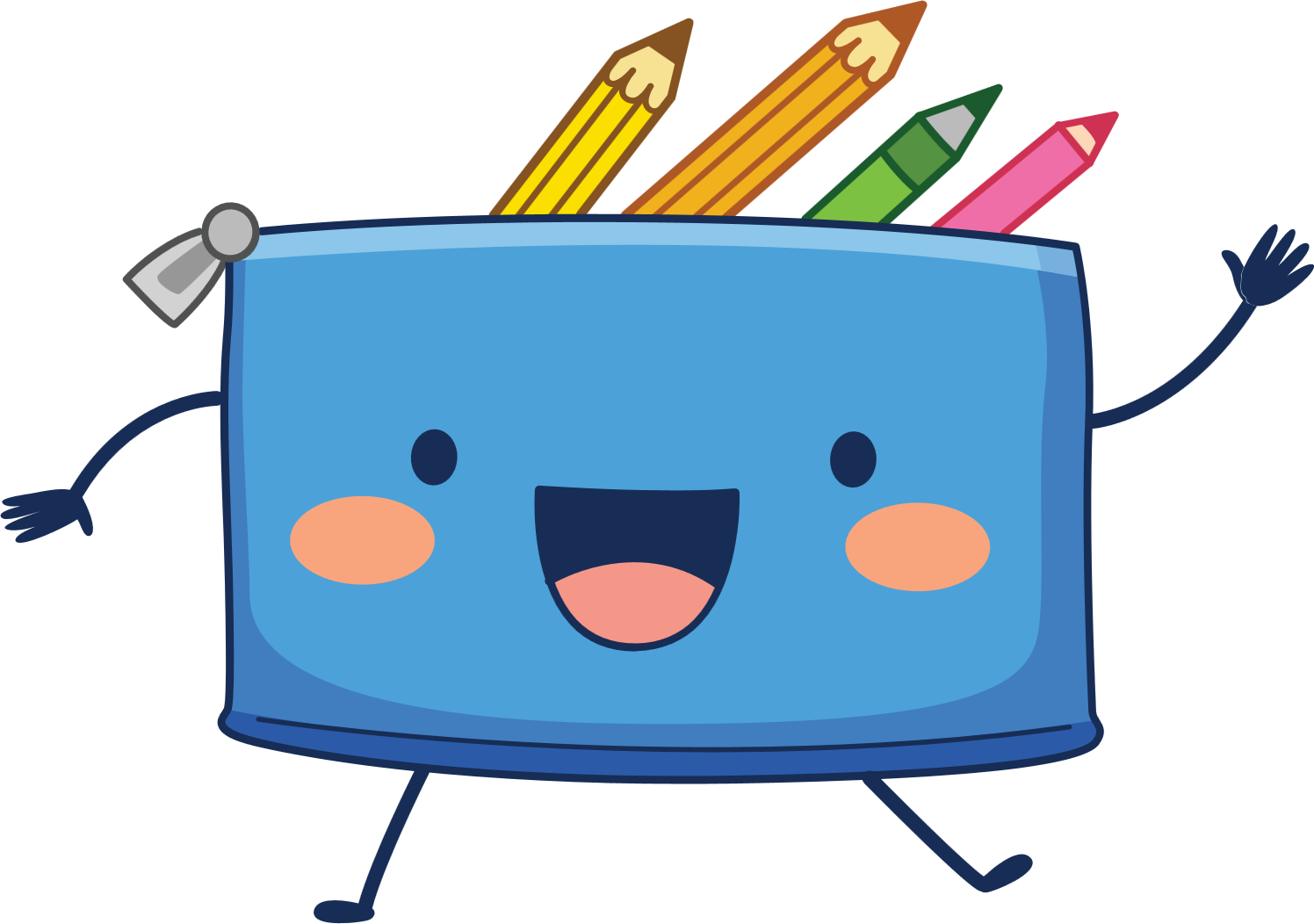 Social Media
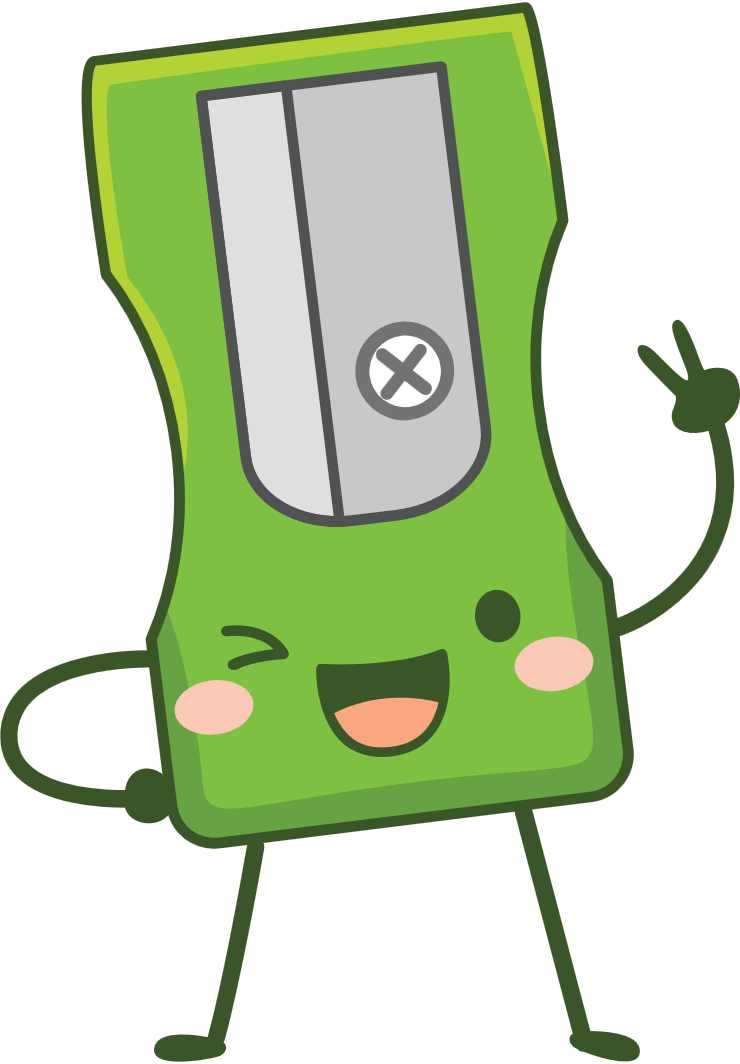 Digital Etiquette-Let's be honest-they don't have it
Social media-restrict and monitor
Age Limits (13 years old)
Snapchat, Instagram, Tik Tok, Discord
Time limits
They need boundaries
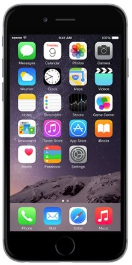 Cell Phone Safety
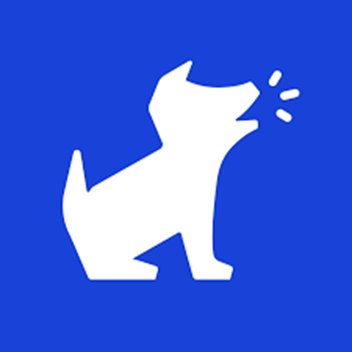 Parental Monitoring
Bark Login 
AURA 
Verizon Smart Family 
Iphone Monitoring-Apple 
Check in times/Time limits-Good old fashioned "give me your phone"
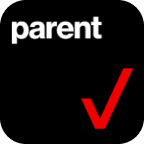 Getting Involved
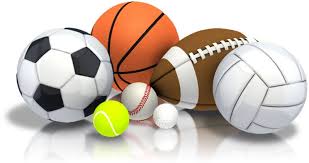 Sports
Clubs
GCS Virtual Helpline
PTSA
Community
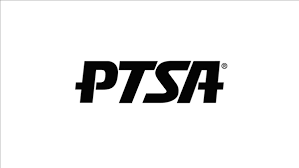 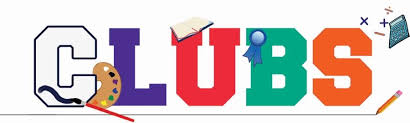 Student Organization
Locker- Clean out monthly 
Binders-Weekly bag check
Cell Phones/AirPods in Locker
Planner/Canvas
PowerSchool
Parent Portal
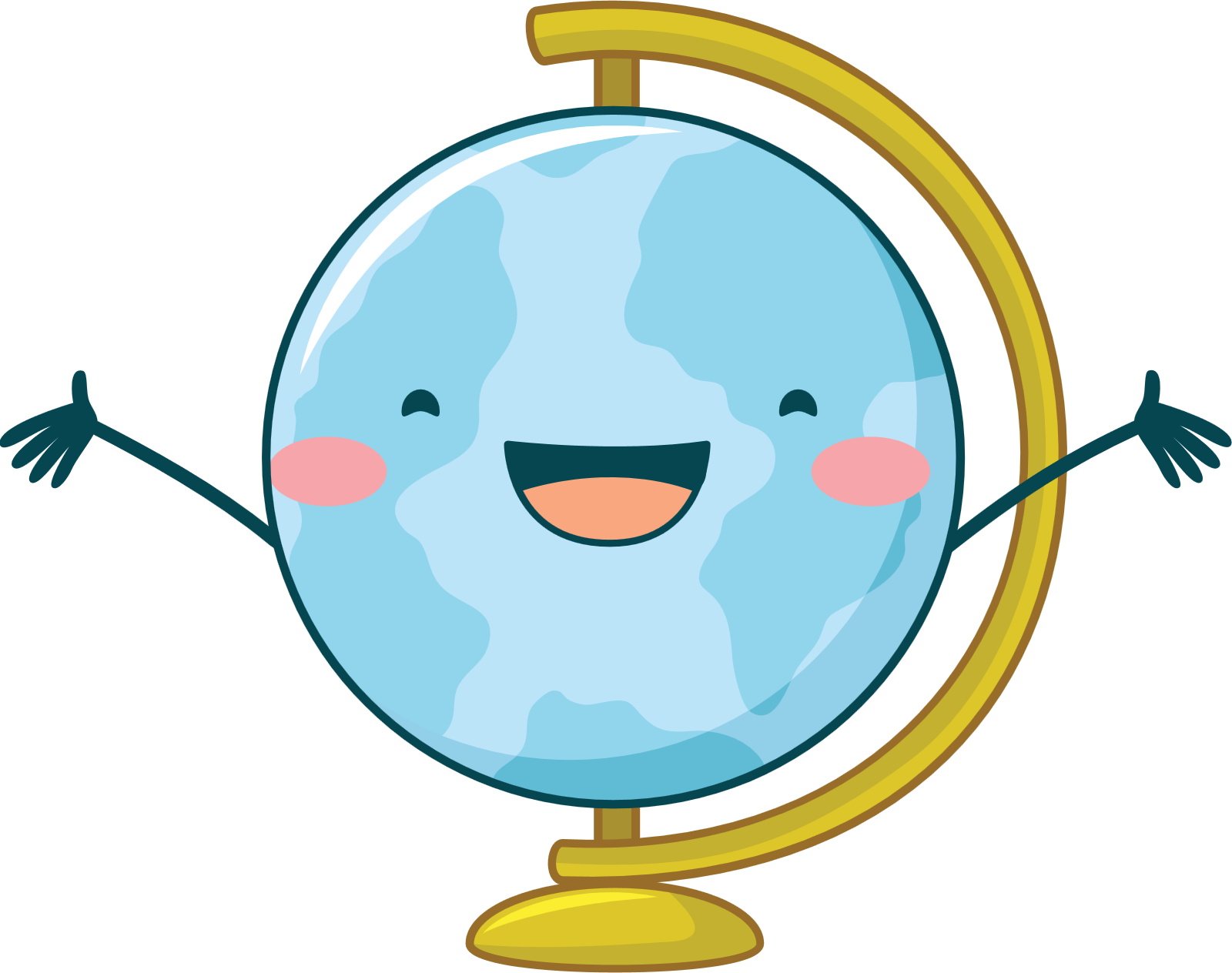 Parent Communication
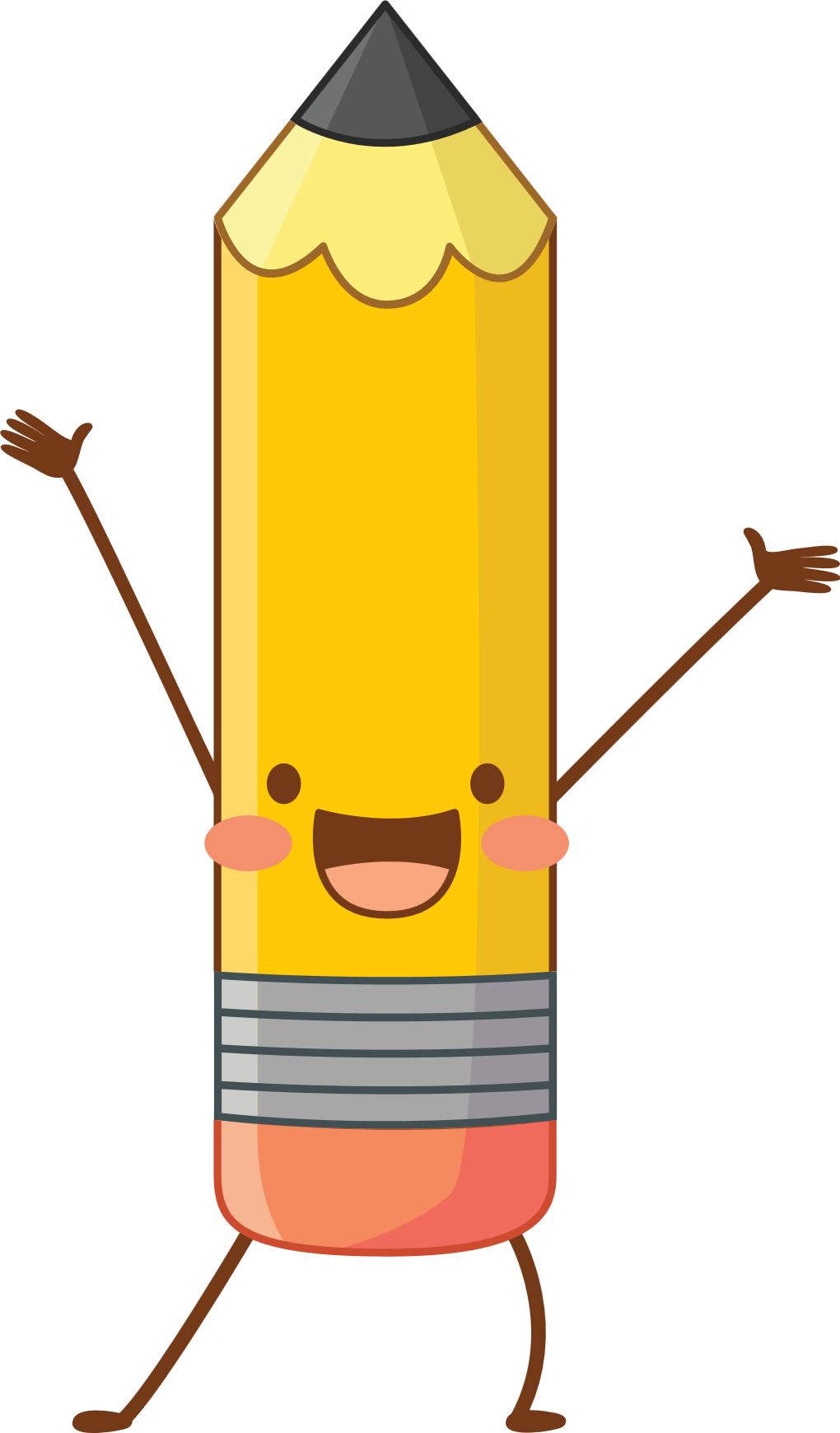 School Website
Canvas
PowerSchool Parent Portal
Connect Ed / Emails
Parent/Teacher Conferences
Resources: School- Based Mental Health Services
Questions?
Tierra Johnson
johnsot3@gcsnc.com

Theresa Hunter
huntert3@gcsnc.com
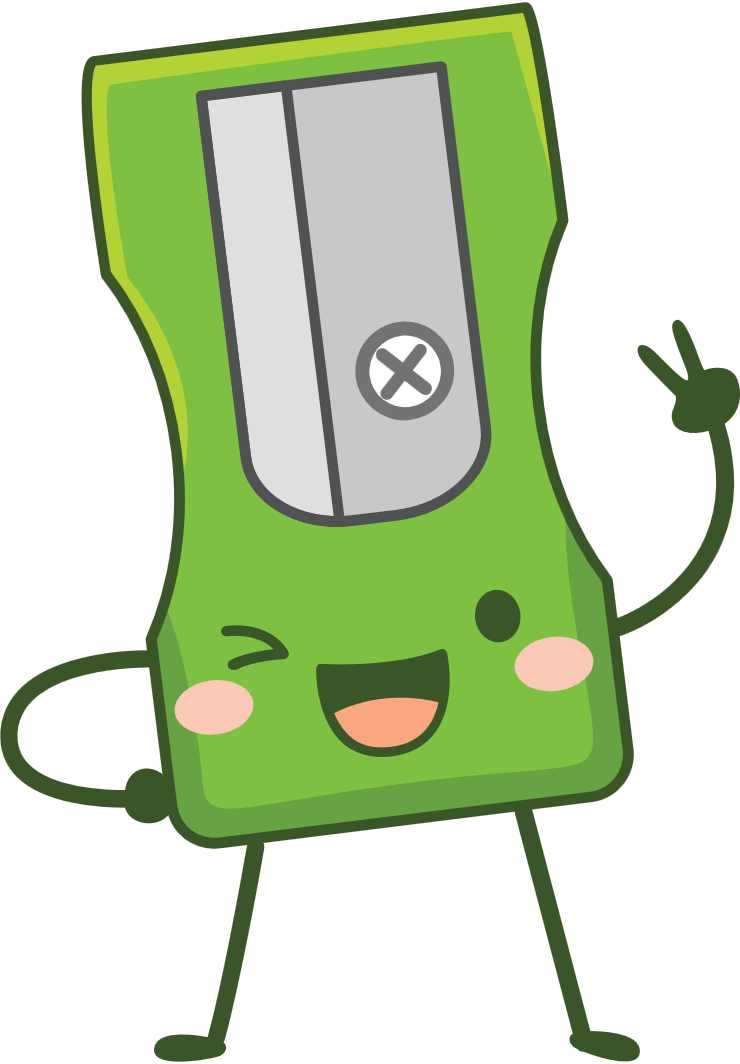